Pupil Count for Membership
Reporting Data Through WISEdata  API
Jennifer Buros - Presenter 
Assistant Director 

Jaidaa Shafaei
Scrum Master / Product Owner 


March 2024
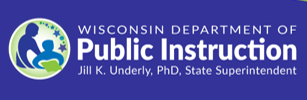 Agenda
What is the Reporting Requirement in 2024-25? 
Why the Pilot Project?
How Does the Pupil Count Module in WiSFiP Work?
Reminders
Resources
What is the Reporting Requirement in 2024-25?
Official reporting will occur via the State Aid Financial Reporting (SAFR) portal.
Data quality issues should be addressed in source system (SAFR) and data should be resubmitted to WiSFiP and SAFR
[Speaker Notes: Matt]
Extended Timeline
Why the Pilot Project?
To ensure that all the data elements in WISEdata are perfectly aligned with the Membership Pupil Count reporting requirements
To provide LEAs an opportunity to compare systems
To provide SIS vendors an opportunity for their LEAs to use their product and provide feedback
To provide DPI feedback on the WiSFiP interface and usability
[Speaker Notes: Matt]
How Does the Pupil Count Module in WiSFiP Work?
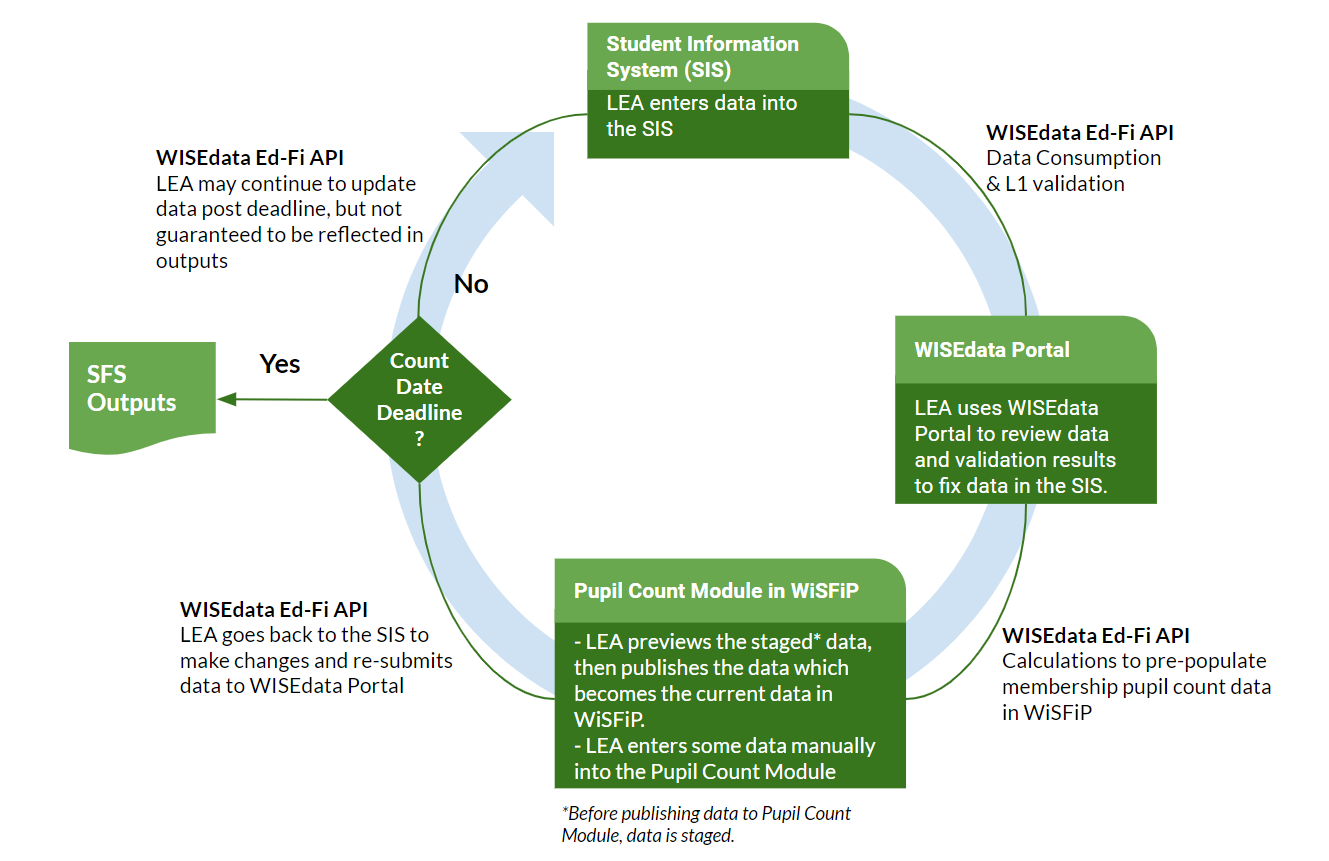 6
[Speaker Notes: Jaidaa
DPI will be retiring the old way for collecting the PI-1563 report through SAFR Portal, and we’re introducing a new way of collecting membership pupil counts from LEA’s through the SIS and in the Pupil Count Module in WiSiFiP, Wisconsin School Finance Portal.

In the new process, LEAs will submit membership related attributes to WISEdata Portal and the counts are going to be pre-filled in WiSFiP.

Once data is sent from the SIS, it’ll land in WISEdata Portal.  In the Pupil Count Module, the LEA gets to stage the data and preview it before they publish their counts to WiSFiP. Once the data is published, the counts become current and will be reflected by grade level and categories.

There are some data that the LEAs will need to enter manually in the Pupil Count Module in WiSiFiP.]
How Does the Pupil Count Module in WiSFiP Work? Steps 1-4
Step 1, Student Information System (SIS): LEA enters data into the SIS (student information system).
Step 2, WISEdata Ed-Fi API: If invalid or incomplete data is submitted, level 1 validation rules will reject the data before it can be displayed on the WISEdata Portal.
Step 3, WISEdata Portal: Once LEA submits data from the SIS  to the WISEdata Portal, the data undergoes analysis for accuracy through a validation cycle. Business rules are applied to the data and processed by DPI. Depending on data quality, validation messages are generated to provide feedback on items requiring review and/or correction.
Step 4, WISEdata Portal: LEA utilizes the WISEdata Portal to review data and validation results, making necessary corrections in the SIS.
7
[Speaker Notes: Jaidaa
DPI will be retiring the old way for collecting the PI-1563 report through SAFR Portal, and we’re introducing a new way of collecting membership pupil counts from LEA’s through the SIS and in the Pupil Count Module in WiSiFiP, Wisconsin School Finance Portal.

In the new process, LEAs will submit membership related attributes to WISEdata Portal and the counts are going to be pre-filled in WiSFiP.

Once data is sent from the SIS, it’ll land in WISEdata Portal.  In the Pupil Count Module, the LEA gets to stage the data and preview it before they publish their counts to WiSFiP. Once the data is published, the counts become current and will be reflected by grade level and categories.

There are some data that the LEAs will need to enter manually in the Pupil Count Module in WiSiFiP.]
How Does the Pupil Count Module in WiSFiP Work? Steps 5-8
Step 5, Pupil Count Module (in WiSFiP): LEA previews the staged* data, then publishes it, becoming the current data in WiSFiP. Some data is manually entered.   *Before publishing data to Pupil Count Module, data is staged.
Step 6, WISEdata Ed-Fi API: Calculations are performed to pre-populate membership data in the Pupil Count Module in WiSFiP. 
 into the Pupil Count Module
Step 7, Pupil Count Module (in WiSFiP): LEA reviews data in various screens within the Pupil Count Module and returns to the SIS to make changes. Subsequently, they re-submit data to the WISEdata Portal as needed.
Step 8, Count Date Deadline: 
Yes! SFS Outputs. 
No! (Back to Step 1) LEA may continue updating data in the SIS, sending it to the WISEdata Portal, and staging and publishing changes in the Pupil Count Module.
8
Needed Data for Membership Pupil Count
The student enrollment record (StudentSchoolAssociation)
Enrollment Type: Primary, Coursework, Membership
Primary School: Yes, No
Residency Period:
Residency Status 
Resident District
Begin Date
End Date
Full-Time Equivalency

Part-Time Instructional Minutes   (for less than full-time enrollment)
Count Date Name:
3rd Friday of September - Membership
2nd Friday of Jan - Membership
First Friday of May (MPS only)
Count Date Receiving Service: Present, Absent, and Not Receiving Services
Specific student program data (StudentProgramAssociation)
Program Type: Other
Program Name: Challenge Academy, and 5 yr old Blended
9
[Speaker Notes: Jaidaa]
WiSFiP Application
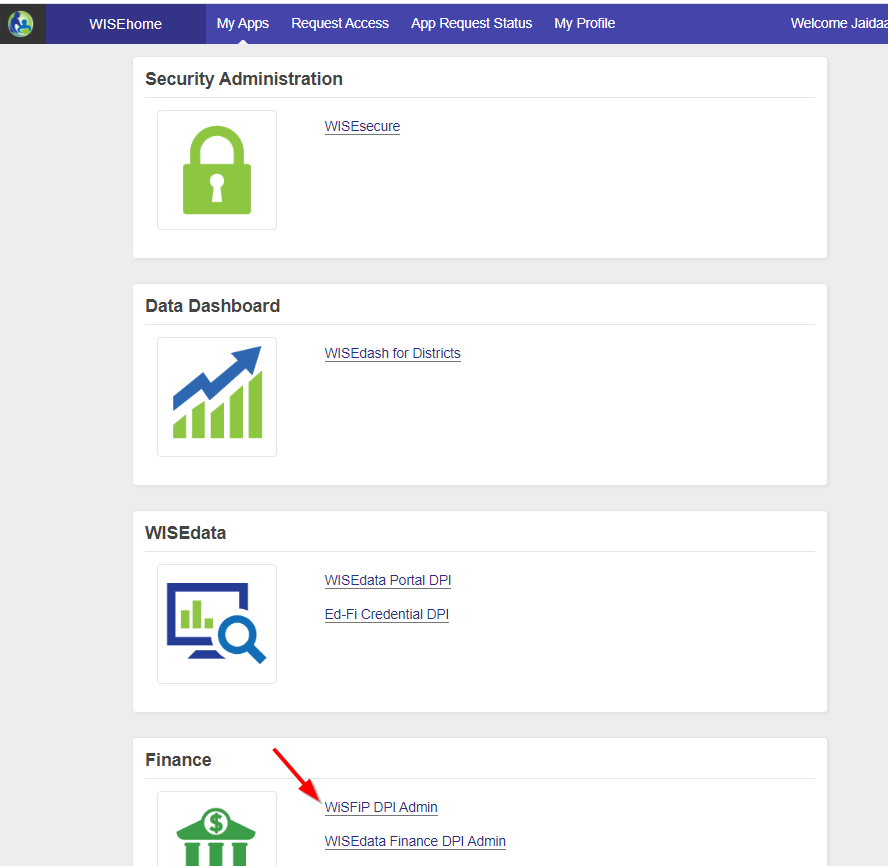 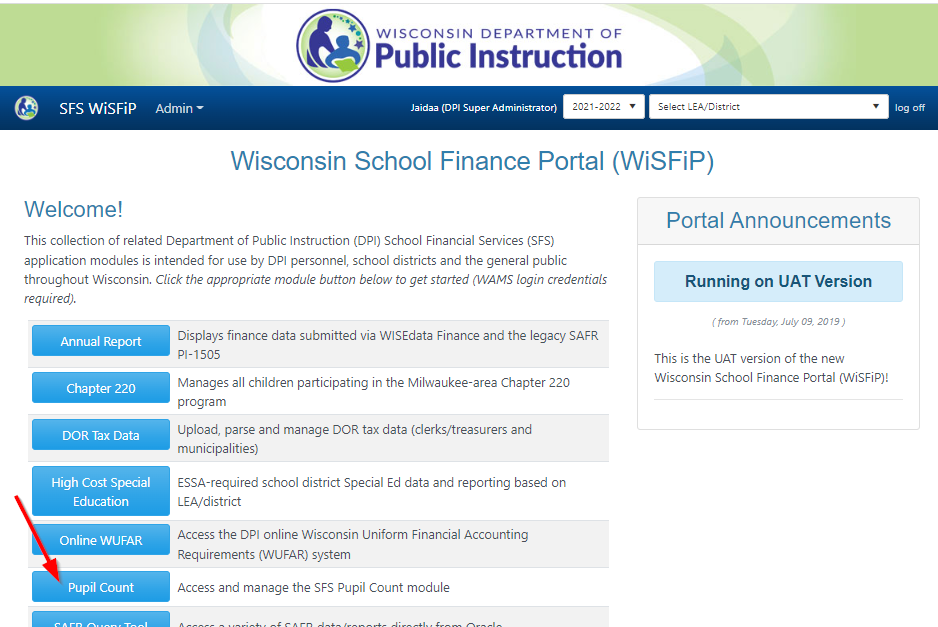 10
[Speaker Notes: Log into WISEhome, then navigate to WiSFiP DPI.  Once you’re in the Wisconsin School Finance Portal (WiSFiP), click the Pupil Count tile.]
WiSFiP: Home Screen (1 of 3)
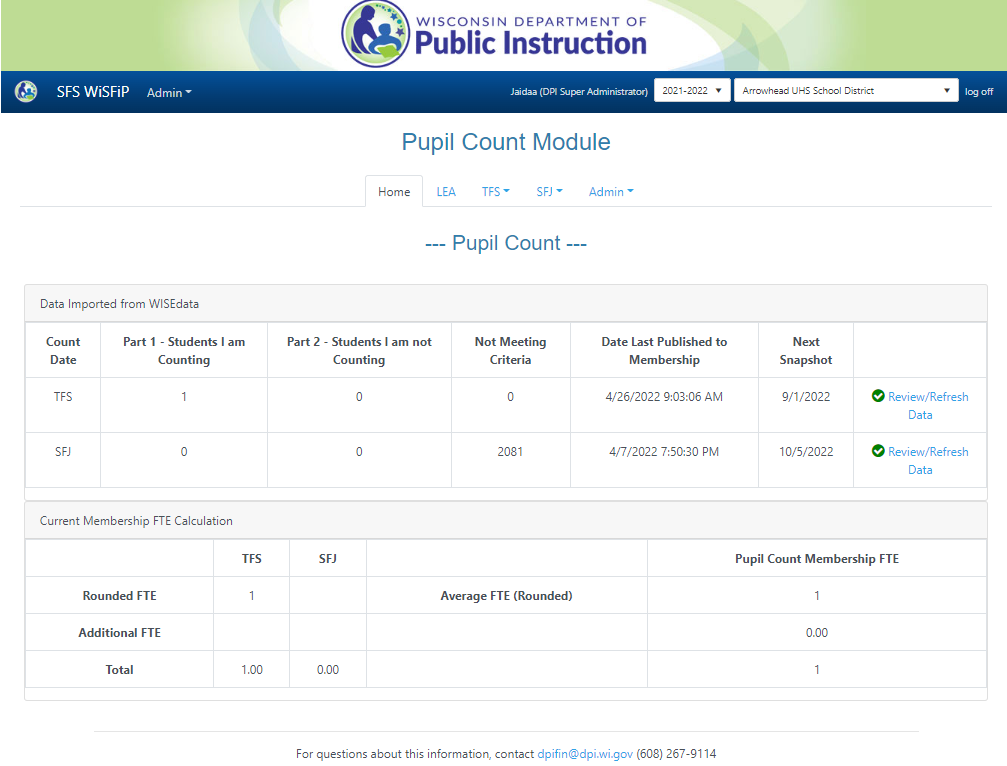 The ‘Home’ screen displays data imported from WISEdata and some key metrics.
LEAs may review new data before they publish it to be the current membership FTE for each count date.
[Speaker Notes: The Home screen:
Data Imported from WISEdata: displays data that comes from WDP (through the SIS).  It shows the Students I am Counting, and Students I am Not Counting for each Count Date.  
In the old process, LEAs reported counts by: [Step 1 - Step 2 - Step 3 + Step 4 + Step 5 = Total Pupil Headcount]
Step 1 (head count): counts all the students attending the district including residents enrolled in.  This Step is adjusted in WiSFiP
Step 2 (non-resident enrolled-in reduction): deducts residents enrolled in counts from step 1. This is because these students are counted by the resident district and not the attending district.
Step 3 (resident reduction): calculates the actual student head count and deducts from step 1, and deducts students who are outside of max age who are counted in step 1.
Step 4 (resident enrolled-out): adds students who are enrolled out, but not counted in step 1.
Step 5 (non-resident addition): adds students who attend non-resident districts but primarily homeschooled.
The new process, we eliminated the need to add all and then deduct them. Instead, LEAs only count the students that qualify to be counted for membership, else don't count them.
 DPI shows the LEA membership counts in two parts: Part 1 - Students I am counting, and Part 2 - Students I am not counting

Current Membership FTE Calculation: shows the FTE calculation for each count date.  This grid is similar to how the data is displayed in the FTE Reports in SAFR.
When LEAs first log into WiSFiP you’ll see zeros. When you click on “Review/Refresh Data” you’ll go to a page in which you can stage and publish your data. (Click)]
WiSFiP: Home Screen (2 of 3)
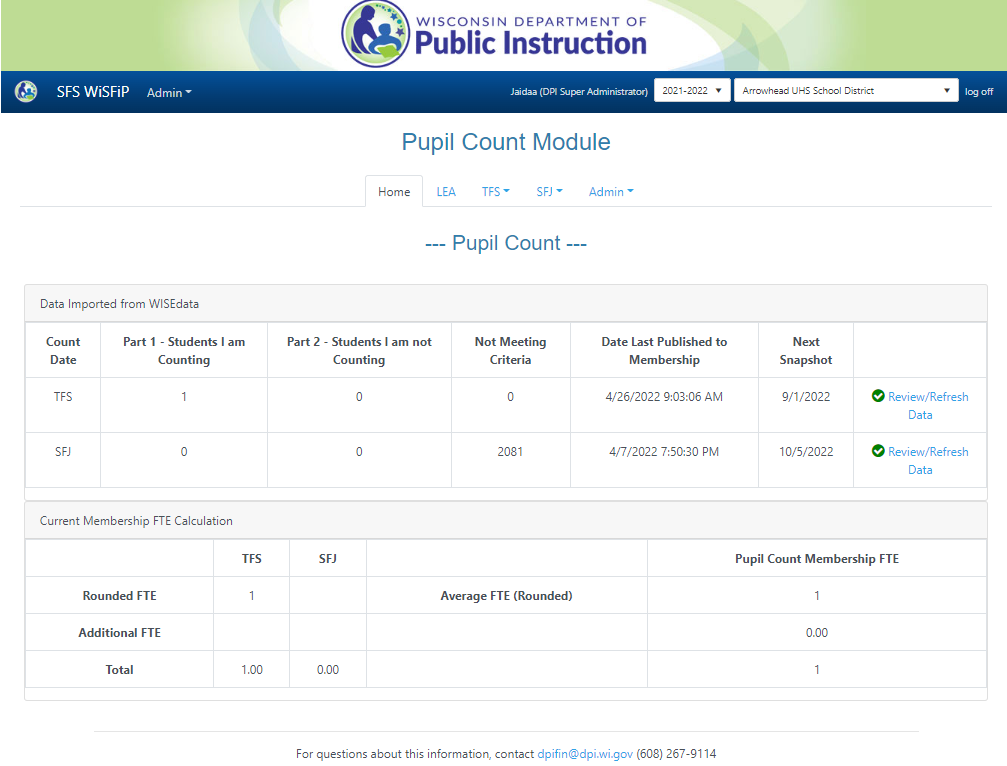 When LEAs first log into WiSFiP you’ll see zeros. When you click on “Review/Refresh Data” you’ll go to a page in which you can stage and publish your data.
[Speaker Notes: The Home screen:
Data Imported from WISEdata: displays data that comes from WDP (through the SIS).  It shows the Students I am Counting, and Students I am Not Counting for each Count Date.  
In the old process, LEAs reported counts by: [Step 1 - Step 2 - Step 3 + Step 4 + Step 5 = Total Pupil Headcount]
Step 1 (head count): counts all the students attending the district including residents enrolled in.  This Step is adjusted in WiSFiP
Step 2 (non-resident enrolled-in reduction): deducts residents enrolled in counts from step 1. This is because these students are counted by the resident district and not the attending district.
Step 3 (resident reduction): calculates the actual student head count and deducts from step 1, and deducts students who are outside of max age who are counted in step 1.
Step 4 (resident enrolled-out): adds students who are enrolled out, but not counted in step 1.
Step 5 (non-resident addition): adds students who attend non-resident districts but primarily homeschooled.
The new process, we eliminated the need to add all and then deduct them. Instead, LEAs only count the students that qualify to be counted for membership, else don't count them.
 DPI shows the LEA membership counts in two parts: Part 1 - Students I am counting, and Part 2 - Students I am not counting

Current Membership FTE Calculation: shows the FTE calculation for each count date.  This grid is similar to how the data is displayed in the FTE Reports in SAFR.
When LEAs first log into WiSFiP you’ll see zeros. When you click on “Review/Refresh Data” you’ll go to a page in which you can stage and publish your data. (Click)]
WiSFiP: Home Screen (3 of 3)
In the old process, LEAs reported counts by: [Step 1 - Step 2 - Step 3 + Step 4 + Step 5 = Total Pupil Headcount]
The new process, we eliminated the need to add all and then deduct them.  Instead, LEAs only count the students that qualify to be counted for membership, else don't count them.
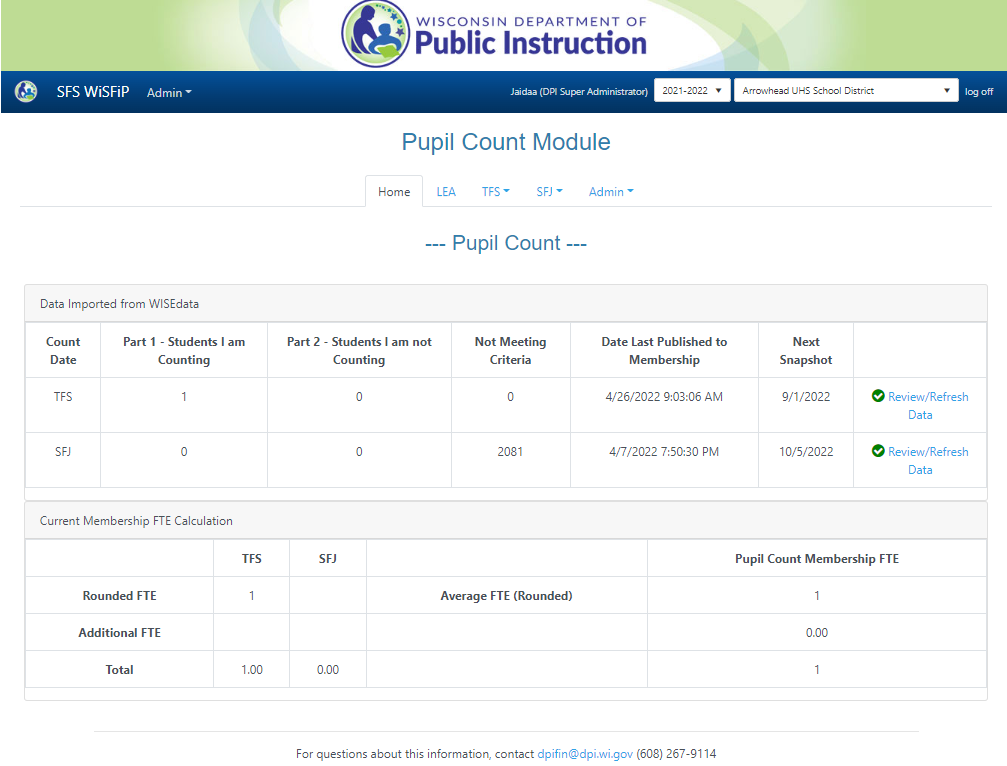 [Speaker Notes: The Home screen:
Data Imported from WISEdata: displays data that comes from WDP (through the SIS).  It shows the Students I am Counting, and Students I am Not Counting for each Count Date.  
In the old process, LEAs reported counts by: [Step 1 - Step 2 - Step 3 + Step 4 + Step 5 = Total Pupil Headcount]
Step 1 (head count): counts all the students attending the district including residents enrolled in.  This Step is adjusted in WiSFiP
Step 2 (non-resident enrolled-in reduction): deducts residents enrolled in counts from step 1. This is because these students are counted by the resident district and not the attending district.
Step 3 (resident reduction): calculates the actual student head count and deducts from step 1, and deducts students who are outside of max age who are counted in step 1.
Step 4 (resident enrolled-out): adds students who are enrolled out, but not counted in step 1.
Step 5 (non-resident addition): adds students who attend non-resident districts but primarily homeschooled.
The new process, we eliminated the need to add all and then deduct them. Instead, LEAs only count the students that qualify to be counted for membership, else don't count them.
 DPI shows the LEA membership counts in two parts: Part 1 - Students I am counting, and Part 2 - Students I am not counting

Current Membership FTE Calculation: shows the FTE calculation for each count date.  This grid is similar to how the data is displayed in the FTE Reports in SAFR.
When LEAs first log into WiSFiP you’ll see zeros. When you click on “Review/Refresh Data” you’ll go to a page in which you can stage and publish your data. (Click)]
WiSFiP: Staged Data
Stage: pulls the data from WDP into WiSFiP and it breaks it down by category (e.g. Resident Head Count, Part-time Home-schooled, etc.)
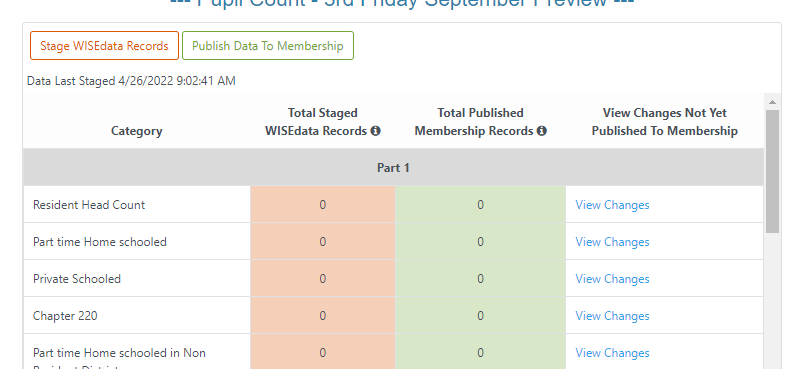 [Speaker Notes: Data view with ability to sort and filter on columns.
Export to Excel]
WiSFiP: Published Data
Publish: updates the Home screen to show the counts there. The data on the Home screen is what will be used for reporting.
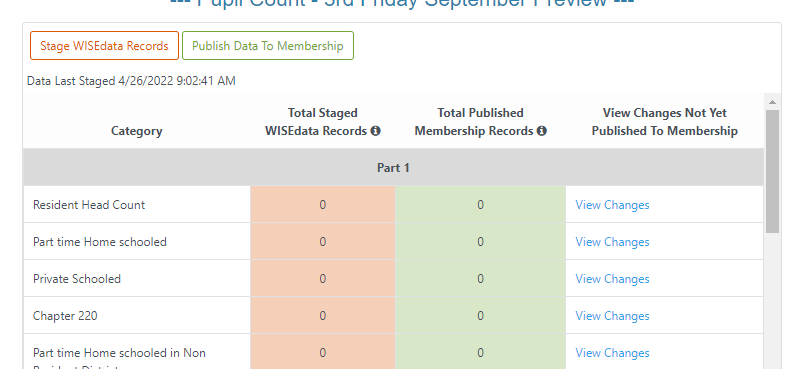 [Speaker Notes: Data view with ability to sort and filter on columns.
Export to Excel]
WiSFiP: View Changes (1 of 2)
View Changes:  provides differences between what is in ‘Staged’ data and ‘Current’ to allow users to easily see differences prior to committing to pushing staged data to current.
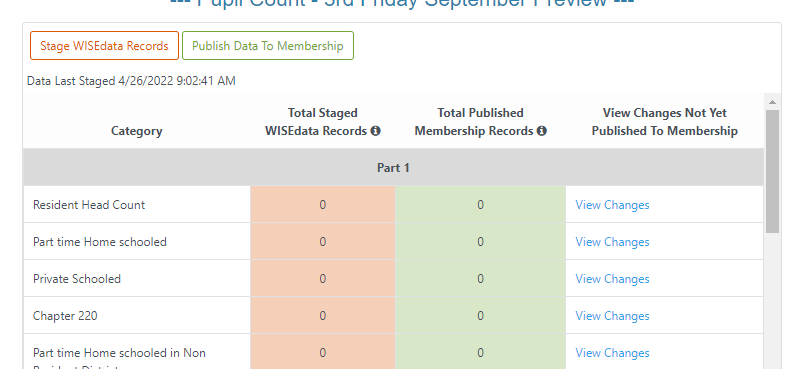 Data view with ability to sort and filter on columns.
Export to Excel
[Speaker Notes: Data view with ability to sort and filter on columns.
Export to Excel]
WiSFiP: View Changes (2 of 2)
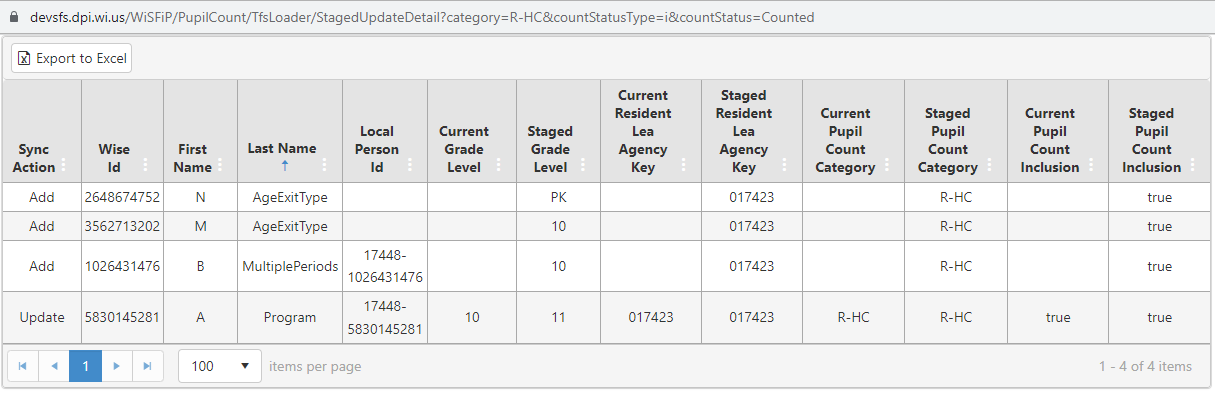 17
WiSFiP: LEA Screen
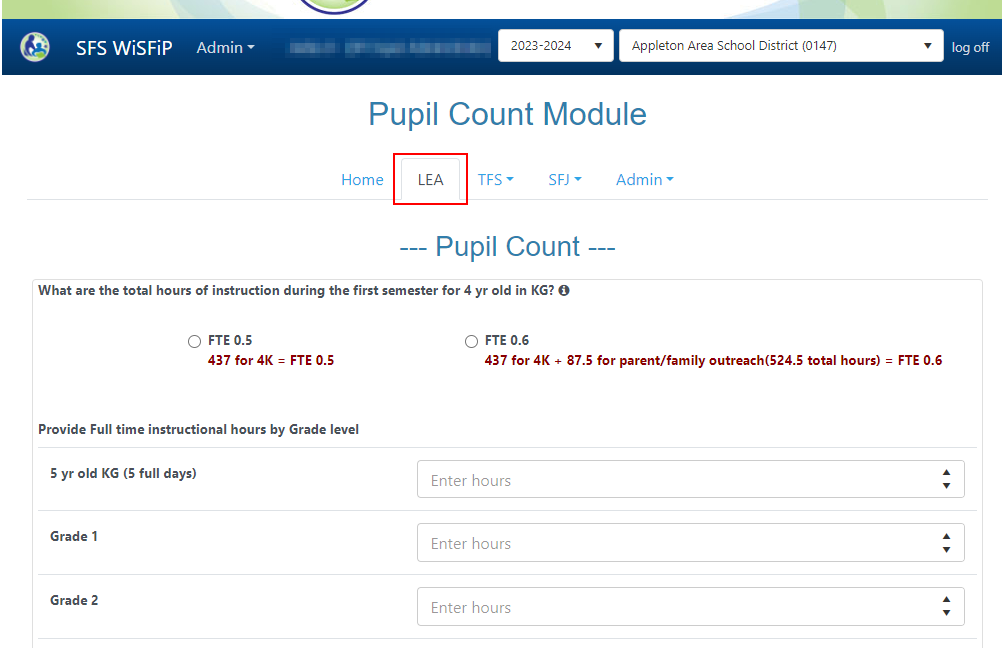 The LEA screen: is where LEAs enter the hours for grades, which are used for part-time instruction minutes.

This data is manually entered by LEAs
WiSFiP: LEA Screen, TFS Steps
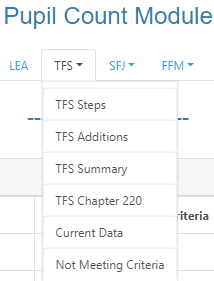 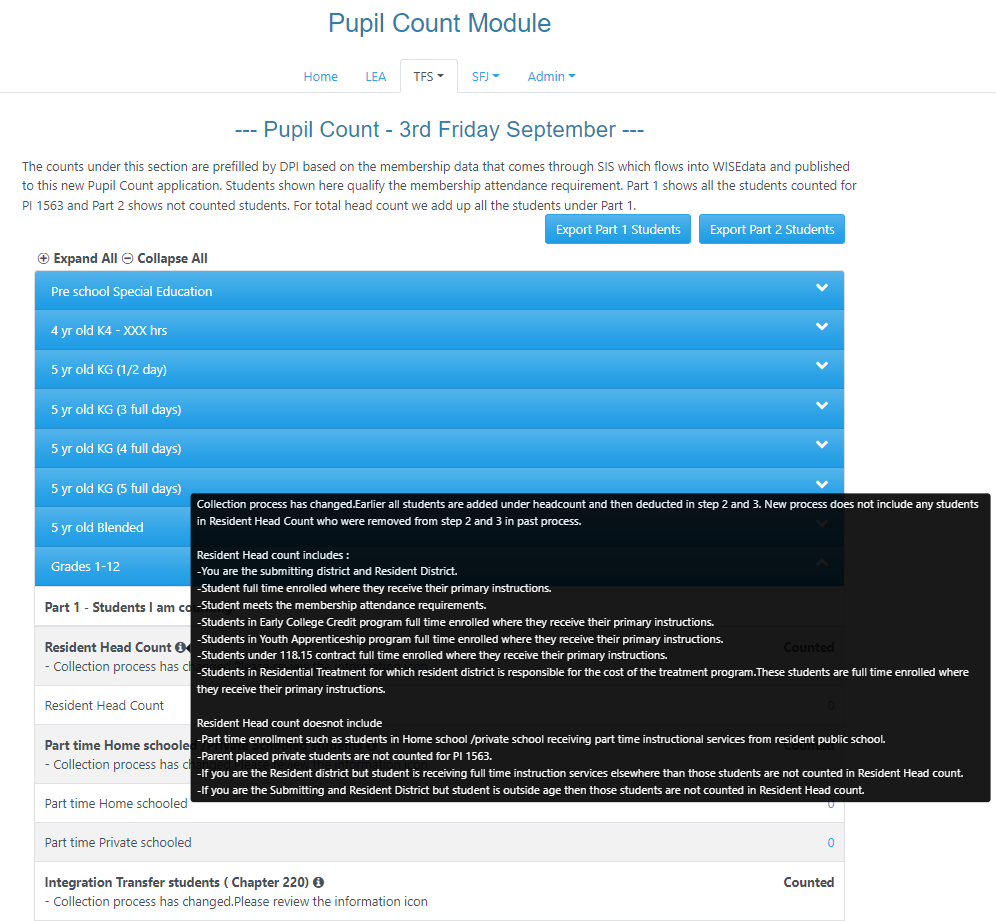 The Steps page for the count date (TFS, TFJ, FFM) includes data for each grade level.
The grade level panels are collapsed by default.  Expanded views include pupil count categories under Part 1: Students I’m counting, and Part 2: Students I’m not counting.
SFJ and FFM will have the same functionality replicated.
WiSFiP: TFS Steps, Drill Down
You can click on the count hyperlink to drill down to see the specific students.  
Columns can be filtered and sorted.
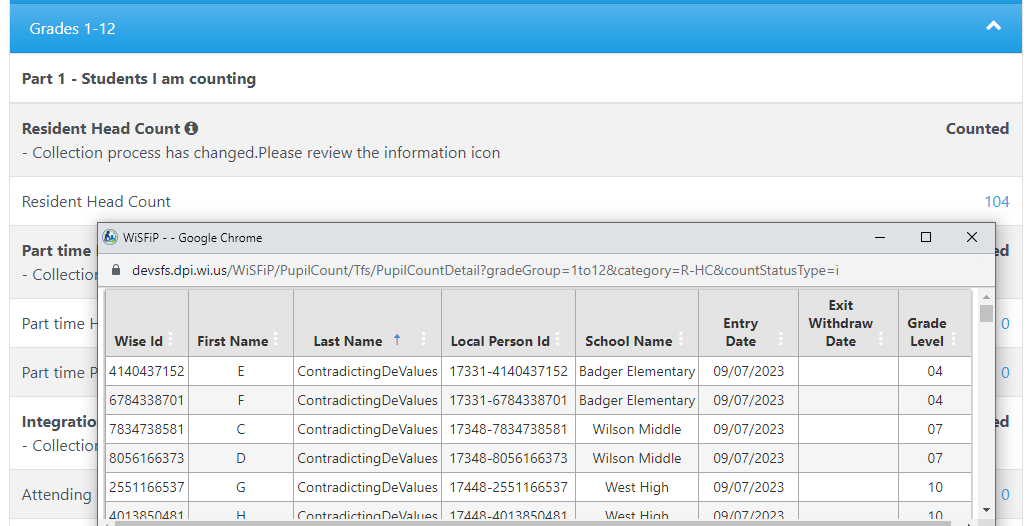 20
[Speaker Notes: The TFS screen – TFS Steps: 
You can click on the count hyperlink to drill down to see the specific students.  (Click)
Columns can be filtered and sorted.]
WiSFiP: LEA Screen, TFS Additions
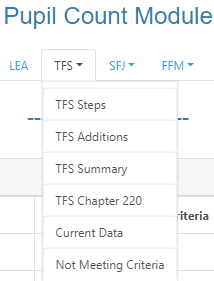 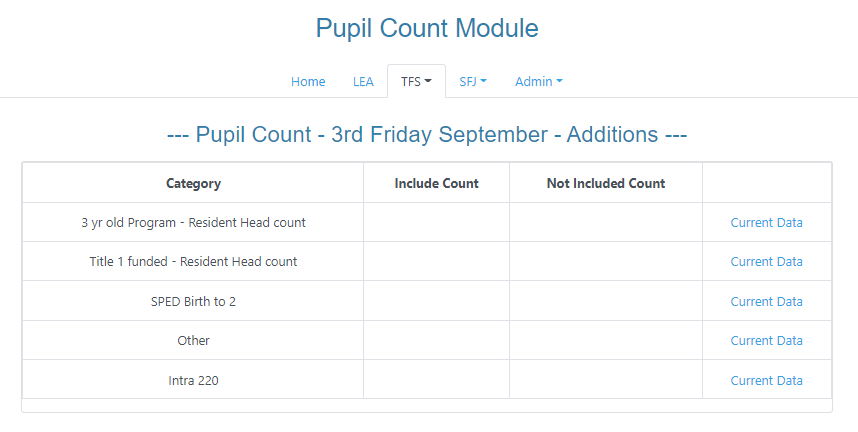 The Additions screen includes students who are 3 yr-old not SPED,  students enrolled in title I funded program,  SPED birth -2 program, and others are not reported to WISEdata, but are required for membership reporting. 

Intra 220 is only applicable for MPS.
This data is not coming from WDP; therefore, LEAs will have to manually enter/upload  the WISEids or Local Person IDs. 
Make sure duplicates are not submitted in manual entry. 
If WISEid doesn't exist, then provide the local person id
21
[Speaker Notes: The TFS screen – TFS Additions:
Students who are 3 yr-old not SPED, students enrolled in title I funded program, SPED birth -2 program, and others are not reported to WISEdata, but are required for membership reporting. 
Intra 220 is only applicable for MPS.
This data is not coming from WDP, and LEAs will have to manually enter the WISEids or Local Person IDs. (Click)
Make sure duplicates are not submitted in manual entry. 
If WISEid doesn't exist, then provide the local person id]
WiSFiP: TFS Manual Entry
LEAs will have to manually enter/upload  the WISEids or Local Person IDs. 

Make sure duplicates are not submitted in manual entry. 

If WISEid doesn't exist, then provide the local person id
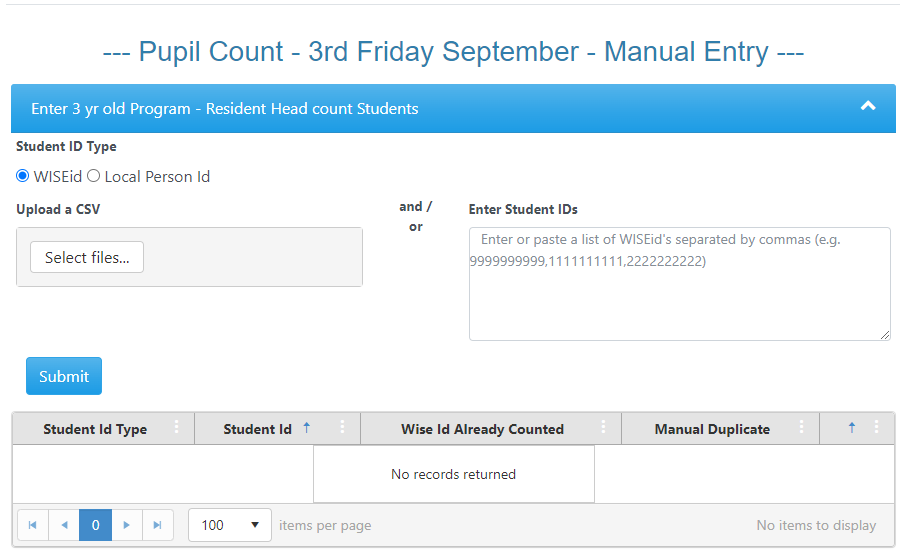 22
[Speaker Notes: The TFS screen – TFS Additions:
Students who are 3 yr-old not SPED, students enrolled in title I funded program, SPED birth -2 program, and others are not reported to WISEdata, but are required for membership reporting. 
Intra 220 is only applicable for MPS.
This data is not coming from WDP, and LEAs will have to manually enter the WISEids or Local Person IDs. (Click)
Make sure duplicates are not submitted in manual entry. 
If WISEid doesn't exist, then provide the local person id]
WiSFiP: TFS Summary
The Summary page displays pupil count by program categories. The summary count is the head count. 
All the student counts under part 1 (students I am counting ) + Resident Chapter 220 + Intra 220 counts are summed up to total pupil count. 
The Subtotal (rounded FTE) should match the Total in the Home screen
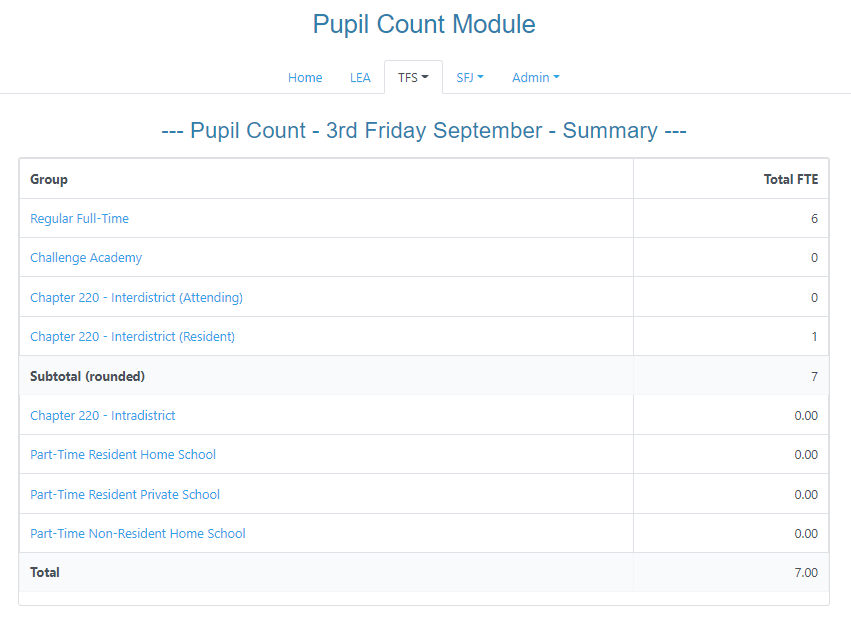 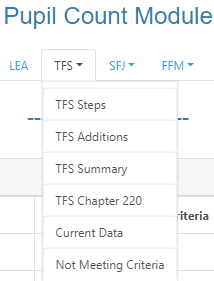 23
[Speaker Notes: The TFS screen – FTS Summary:
The pupil count summary is by program categories. The summary count is the head count. 
All the student counts under part 1 (students i am counting ) + Resident Chapter 220 + Intra 220 counts are summed up to total pupil count. 
The Subtotal (rounded FTE) should match the Total in the Home screen]
WiSFiP: TFS Chapter 220
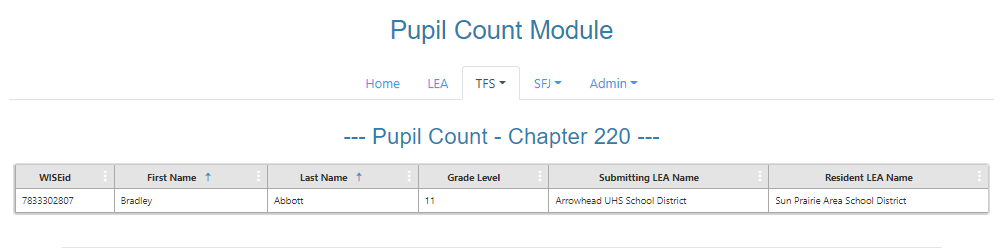 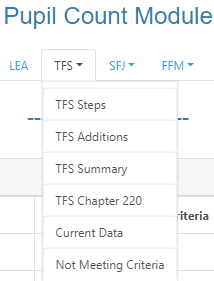 The Chapter 220 page displays students in Chapter 220 (or Interdistrict)
24
WiSFiP: TFS Current Data
The Published Data page shows all counted students

Can be exported to Excel
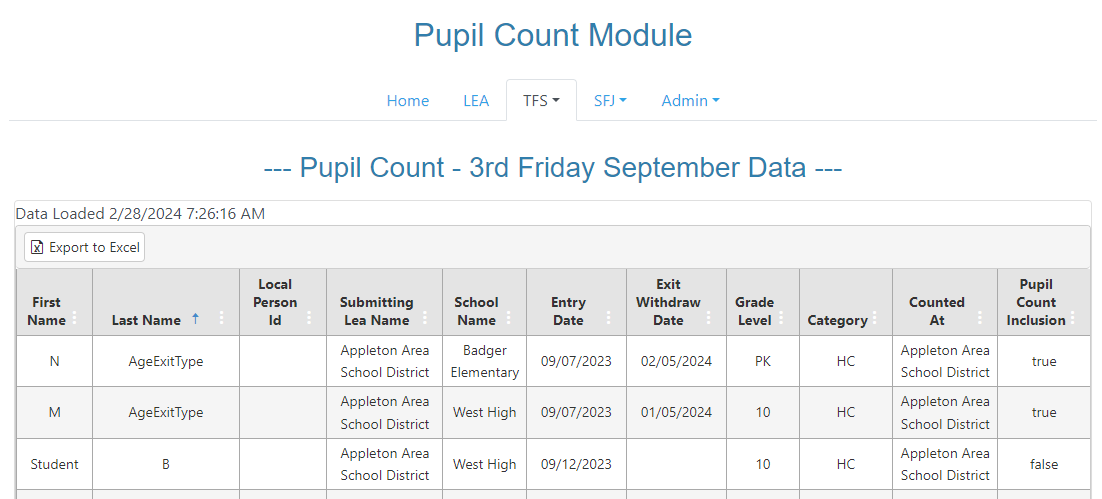 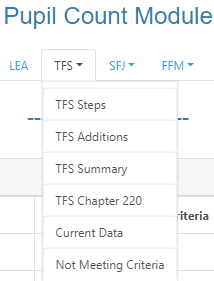 25
WiSFiP: TFS Not Meeting Criteria (1 of 2)
The Not Meeting Criteria page displays students who fail to meet the attendance criteria, have overlapping enrollment, lack a required membership attribute, possess an inappropriate membership attribute, or are simply not qualified to be included in the count.
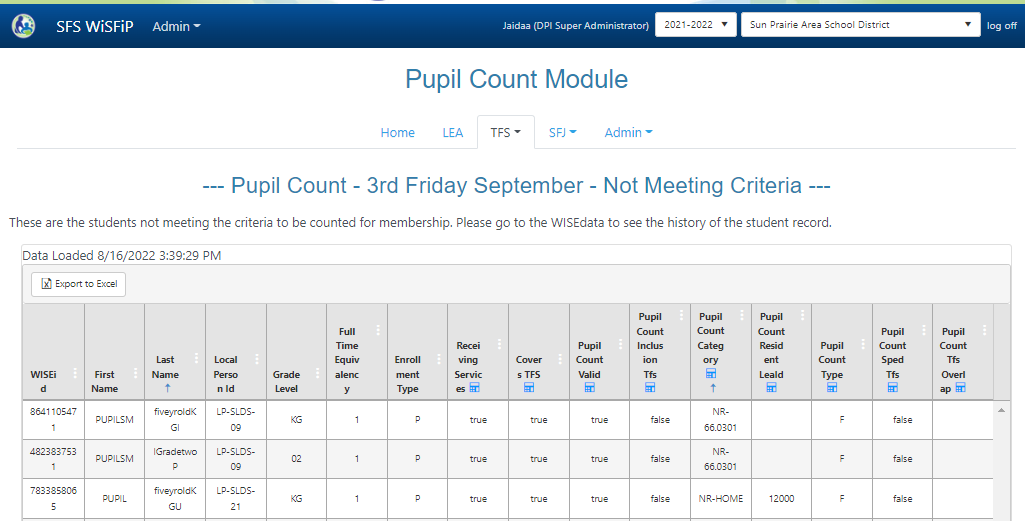 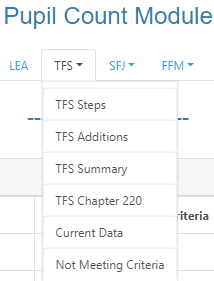 This page allows LEAs to reconcile the actual student count in the SIS to the membership pupil count in WiSFiP.
26
[Speaker Notes: The TFS screen – Not Meeting Criteria:		
Who are shown under Not meeting Criteria:
Your district has enrollment for student, but the student is not meeting the membership attendance requirement
Your district has enrollment for student, but there is an overlapping enrollment with another district
Your district has enrollment for student, but some of the required membership attributes are missing
Your district has enrollment for student, but membership attributes submitted does not qualify the student to meet the membership count inclusion requirements]
WiSFiP: TFS Not Meeting Criteria (2 of 2)
The Not Meeting Criteria will undergo a redesign, incorporating five categories to aid LEAs in in understanding the data and facilitating the required corrections.
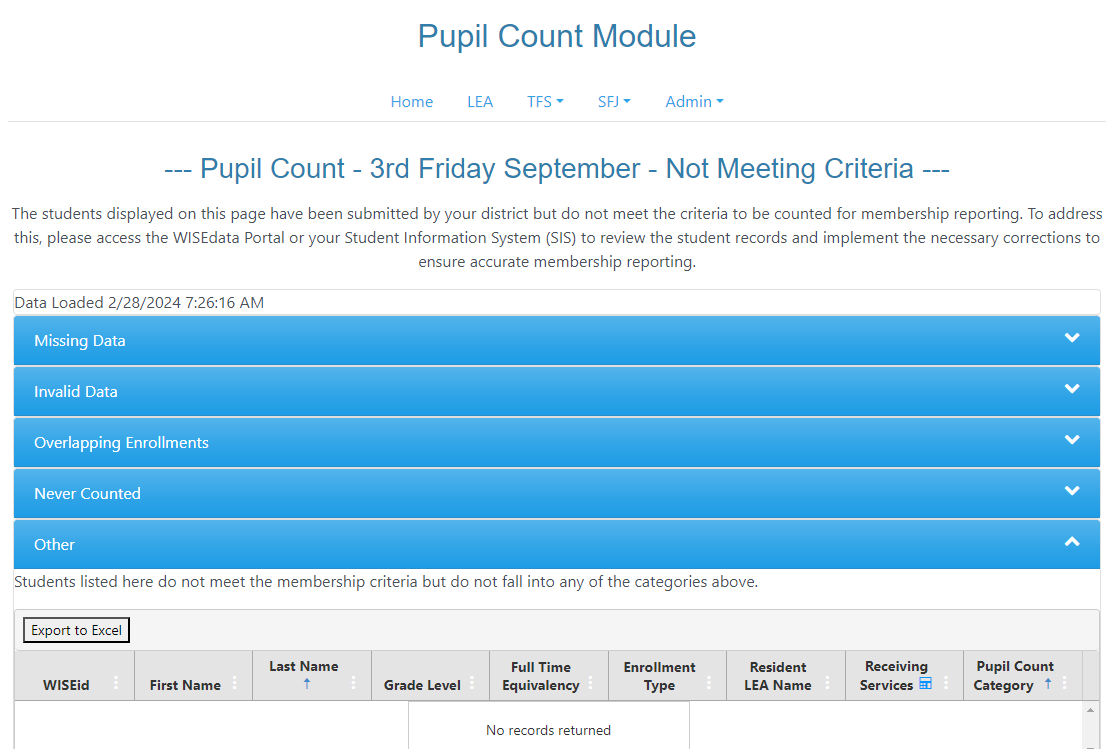 27
[Speaker Notes: Jaidaa

The TFS screen – Not Meeting Criteria: Students falling outside the membership criteria may be categorized as follows:

Never Counted: Students in this category are excluded from the membership report. This may include students whose enrollments do not cover the count date, those for whom Receiving Services information is set to 'N - Not Receiving Services.', or those marked as NR-JUV, NR- TP, NR-9-18ST, NR-CCDEB, NR-OUTSIDEAGE, R-OUTSIDEAGE, or NR-CH.

Missing Data: Students in this category lack essential data properties crucial for the count date inclusion calculation. For instance, the Full-Time Equivalent (FTE) may be missing, the Resident Local Education Agency (LEA) information is absent, or the Receiving Services details are not provided.

Overlapping Enrollments: Students listed here have enrollment records that overlap either across two schools within the same district or in two different districts.

Invalid Data: Students in this group possess data properties that are either invalid or contradictory. Examples include an incorrect FTE in relation to the grade level, an invalid enrollment type, an inappropriate primary school indicator, an invalid grade level, or an erroneous pupil count category.

Other: Students listed here do not meet the membership criteria but do not fall into any of the categories mentioned earlier.]
Paradigm Shift
Current reporting (PI-1563) is manually entered through SAFR with LEAs using multiple data points including SIS data.
New Pupil Count report consists entirely of SIS data submitted through WISEdata.
SFS needs to develop additional reporting in WiSFiP to collect statutorily required student categories that are not collected through the SIS. 
Due date for current reporting would require enrollment data to be submitted to WISEdata Portal before Oct 5th.
[Speaker Notes: Matt]
Reminders
Remember to run the WISEdata Validation queue before pushing data in WiSFiP.
Bring up anything that doesn’t seem right by using the Qualtrics form.
[Speaker Notes: Jaidaa]
Resources
Data Element Pages:
Enrollment type
Residency status 
Full time equivalency
Part time instructional minutes
Count date name
Programs
Other Data Pages:
Pupil count pilot program introduction 
Membership 
Students receiving off-site services
Students taking a limited number of classes in another school/district
Pupil Count PI-1563
User Guide for Requesting Access
Send questions about the Pupil Count for Membership Data Collection to membershippupilcountpilot@dpi.wi.gov
Questions?
Thank you!					Thank you!


Please scan the QR code to provide us with your feedback!
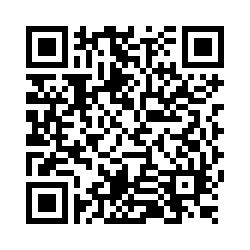